Eyes Wide Open:Financials & Fraud
Scott Jennings, P.E. (not CPA!)
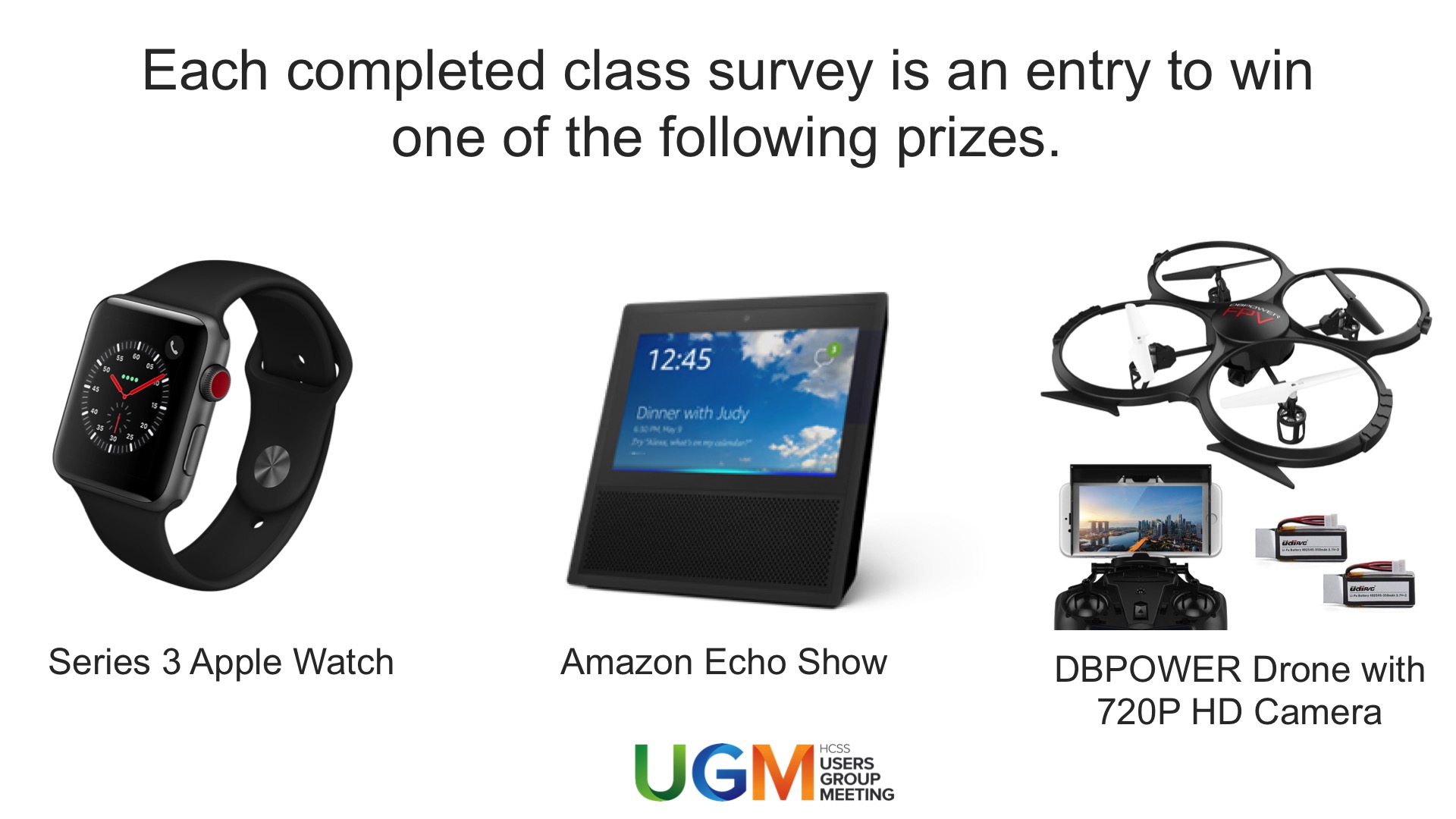 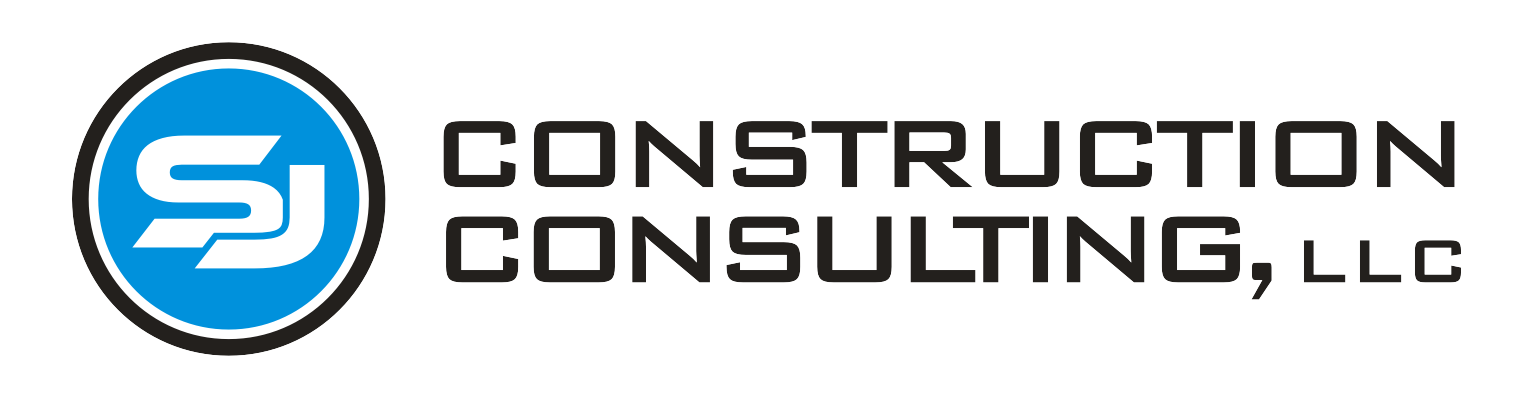 Scott Jennings, P.E.
Principal
T  (808) 271-5150
E  sj@sjcivil.com
W  www.sjcivil.com
Objectives
Owners, Executives, 
& Financial Professionals

The basics of reading construction financials for your own use – be smarter than him/her
What your users are looking for in your financials (and what you should see in your subs’)
Keeping an eye out for fraud and embezzlement
The Three Financial Reports
Income Statement (the P&L)
Revenue - Cost = Profit
Balance Sheet
Assets, Liabilities (the difference is Equity)
Cash Flow Statement
Meh…
Income Statement
The Basics (K.I.S.S.)
In a period of time…
Revenue (Sales)
- Cost (COGS)
Gross Profit
- G&A (General & Admin. Costs)
Net Profit
$10,000,000
$9,000,000
$1,000,000
$600,000
$400,000
“The line”
Opinions vary.
Income Statement
What Can We See?
Years        1 to 2
2 to 3
Revenue
Profit
Years 0 to 3
G&A dollars growing to steady, but revenue didn’t support G&A in Year 2
Year 0
Tough year and/or aggressive writing off
Balance Sheet
The Basics (K.I.S.S.)
Your “worth” as an owner.
Amount you could sell at today.
At a point in time…
Assets
Cash, investments, A/R, equipment
Liabilities
A/P, Debt (Short/long term)
Equity
Difference of above numbers.
(Assets - Liabilities)
$14,000,000
 
$12,500,000
 
$1,500,000
Balance Sheet
What do we see?
Fast
Assets
Slow
Current v. Non-Current – can convert to cash in < 1 year
Assets in order of liquidity.
Marketable securities – stocks, bonds, etc.
Prepaid expenses – insurance as an example; can be deducted in bond calculation.
What do we see?
Liabilities
Current liabilities – due and owing in less than a year
Accounts payable – suppliers, subcontractors…compare against cash!
Current portion of long-term debt – important for working capital calculation!
Billings in excess of cost (indicator of cash flow) – notice back on Assets it was Cost in excess of billings).
Users
Banks
Sureties
General Contractors
Suppliers
Licensing Boards
What They’re Looking at…
Current Assets		Current Liabilities		Net Worth / Equity
To Meet Covenants or Establish Ratios

Working Capital = CA – CL		Surety:  Bonding is 10X and up
Current Ratio = CA / CL			Bank:  	>1.15 to maintain line of 													credit
Net Worth = Equity				Bank:  	> $1,000,000 to maintain line
										of credit
									Surety:  Bonding capacity
…for example
Figuring the numbers…
Working Capital
Current 
Ratio
Net Worth
Working Capital – got cash?
Current Ratio – got enough cash to pay immediate bills?
Net worth – got enough equity so the user can liquidate you if need be?
Tips
Prepaid Expenses (say, insurance) may or may not contribute to your Working Capital (WC)
Don’t Stop at Cash – look at A/P (Accounts Payable)
Current Portion of Long Term Debt – big difference in WC and resultant Bonding Capacity
Current Portion of L/T Debt
$100,000 Excavator Purchase
Pay for it over 4 years: 

Yr 1:  $25k
Yr 2:  $25k
Yr 3:  $25k
Yr 4:  $25k
Recall that Working Capital = CA - CL
A Good CPA:  $25k is CURRENT; $75k is L/T PORTION
Your Future ex-CPA:  $100k is CURRENT
The difference is $75k of WC (15 * $75k = $1,125,000 of Bonding Capacity)
Fraud & Embezzlement
Things You’re Telling Yourself Right Now…
“No, that couldn’t happen here.”
“I worked with these guys for years at that other company, and it’s all good.”
“We’re really lucky, we have really great people.  They’ve been with me forever.”
Office Embezzlement Techniques
Fake invoice (accounts payable) – the accounts payable clerk creates a fake invoice to a fictitious company
Vanishing invoice (accounts receivable) – payments may be diverted to a phony account and invoices are removed from the system. 
Payroll – paying the wrong pay rate, too many hours, or paying for a non-existent employee. 
Online accounts – flights, office supplies, household goods/gifts, credit card points
Field Embezzlement Techniques
Salvage – jobsite assets like gravel/dirt, house furnishings, timbers, precious metals, or just common steel
Use of Company assets – side jobs with Company equipment/materials; renting Company property to others
Fuel – Company fuel for personal vehicles or recreational watercraft
Expense reimbursement – personal purchases on the Company credit card or bogus receipts
Prevention
Separation of duties – split duties to multiple people
whomever signs or cuts the checks should not balance the bank account  
the person entering the invoices into the system does not issue payments  
the person opening the mail does not make bank deposits
Password protection – keep passwords protected to non-fiduciary websites like:  
office supplies
general merchandise
food
airlines
other travel accommodations
More Prevention
Asset reconciliation
fuel bills – generate an estimated monthly usage of fuel, jointly with the fuel cardholder, and monitor it monthly (or weekly!)
hard assets – generate a system of regular “asset check-ins” where employees are required to report the whereabouts of equipment (of course this is at runasset.com)
bank accounts – account for cash use on a monthly basis
Petty cash – if small amounts of cash are kept on hand, make sure to have simple accounting in an envelope or cash box
Trust, but verify.
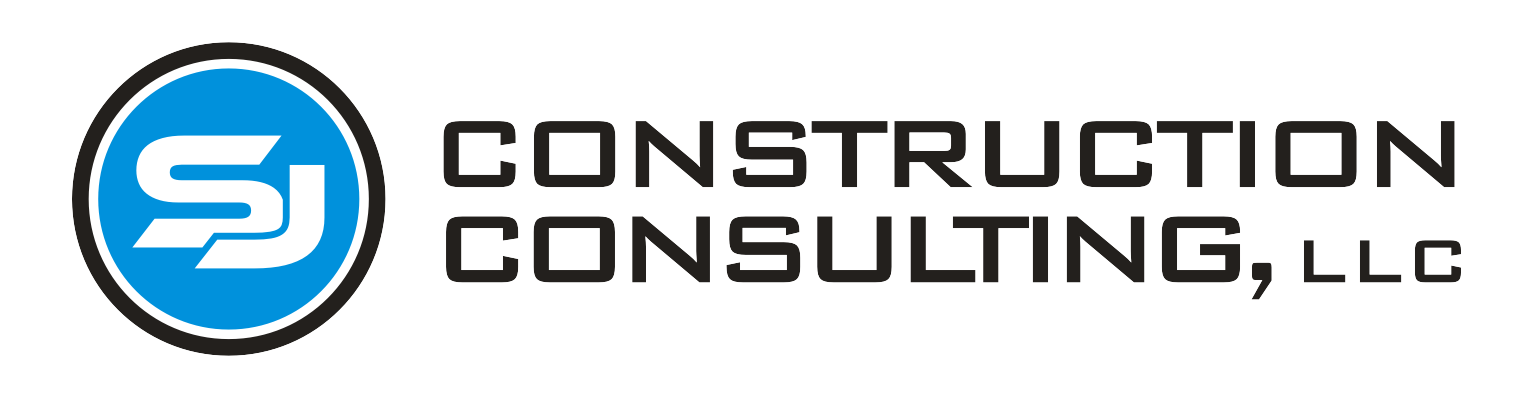 Scott Jennings, P.E.
Principal
T  (808) 271-5150
E  sj@sjcivil.com
W  www.sjcivil.com